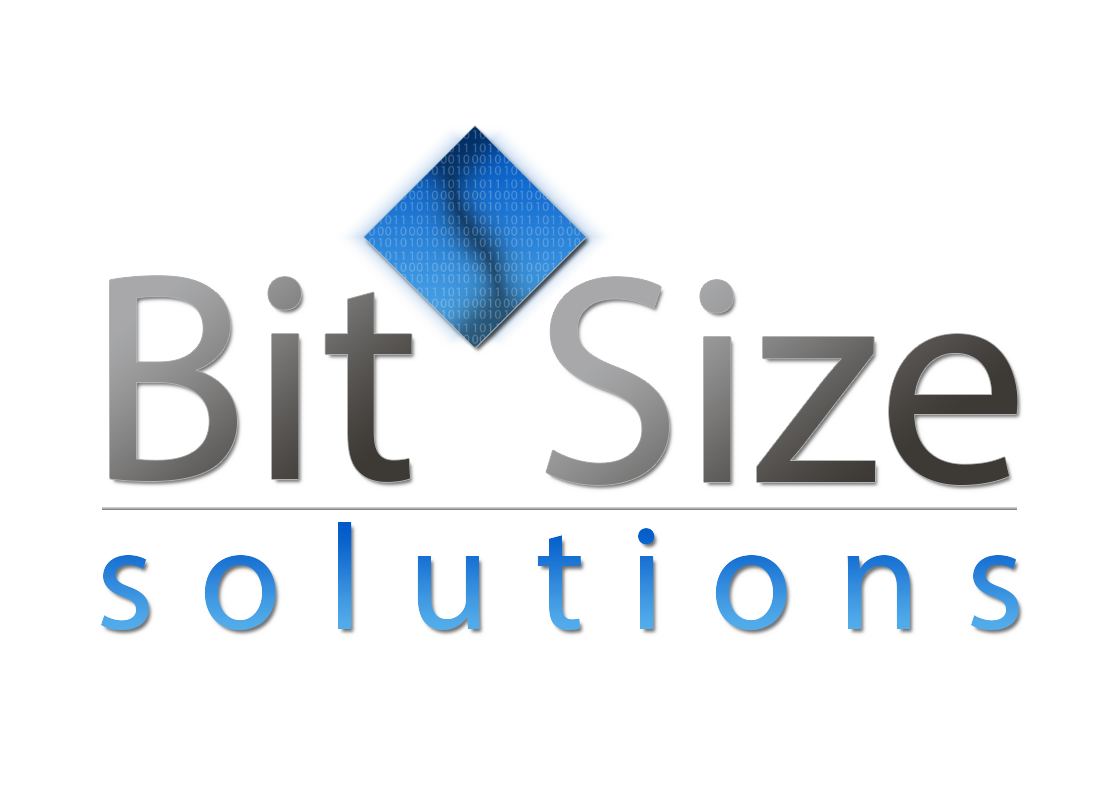 Requirements
Specification
October 30th 2013
Welcome
Client: Dr. Timoth Lederman
Guest: Dr. Darren Lim
Guest: Dr. Meg Fryling
Agenda
Introduction
Problem Definition
Current Status
Functional Requirements / Use Case Narratives
UML Use Case Diagram
Data Flow Diagrams
Prototypes used for discovery
What is next for our project
Questions
Introduction
Zachary Witter
Team Leader
Dustin Clark
Webmaster
Josh Tomaszewski
Database Administrator
Devin Hurley
Lead Developer
Chan Tran
Data Scientist
Agenda
Introduction
Problem Definition
Current Status
Functional Requirements / Use Case Narratives
UML Use Case Diagram
Data Flow Diagrams
Prototypes used for discovery
What is next for our project
Questions
Problem Definition
Difficult to find other forum members
Current system is time consuming
Forum members can not add their own data
Intuitive implementation needed
Agenda
Introduction
Problem Definition
Current Status
Functional Requirements / Use Case Narratives
UML Use Case Diagram
Data Flow Diagrams
Prototypes used for discovery
What is next for our project
Questions
Current Status
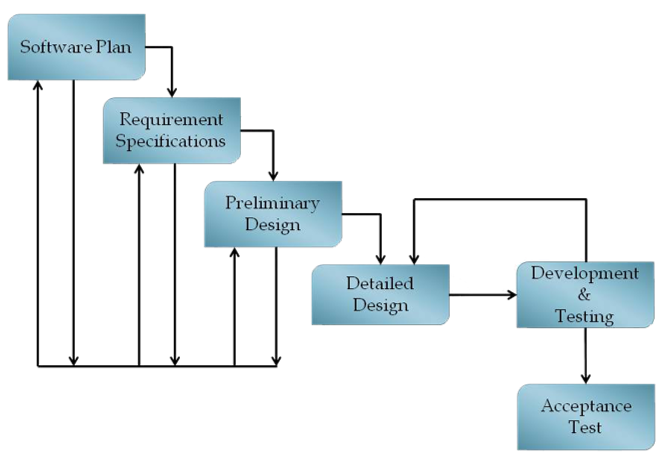 Agenda
Introduction
Problem Definition
Current Status
Functional Requirements / Use Case Narratives
UML Use Case Diagram
Data Flow Diagrams
Prototypes used for discovery
What is next for our project
Questions
Functional Requirements
General Requirements
Map with pins
Slide out panel with tabs
Functional Requirements and Narratives for oldGMCtrucks Mapper’s four users
Non-oldGMCtrucks Member
Random User
Narrative
Functional requirements
Will see blank map
Will have the ability to sign up for an account on oldGMCtrucks forum.
oldGMCtrucks Forum Member
Narrative
Functional requirements
Access the site through the oldGMCtrucks forum.
View a map with user information on the map.
Request an account on the oldGMCtrucks Mapper site.
oldGMCtrucks Mapper Member
Narrative
Functional requirements
Ability to log in.
Ability to update information in their profile. 
Can derive directions to an event or to another member’s location.
Can create/edit events
System Administrator
Narrative
Functional requirements
Extends oldGMCtrucks Mapper Member.
Can modify any member’s data.
Can create user accounts.
Agenda
Introduction
Problem Definition
Current Status
Functional Requirements / Use Case Narratives
UML Use Case Diagram
Data Flow Diagrams
Prototypes used for discovery
What is next for our project
Questions
UML Use Case Legend
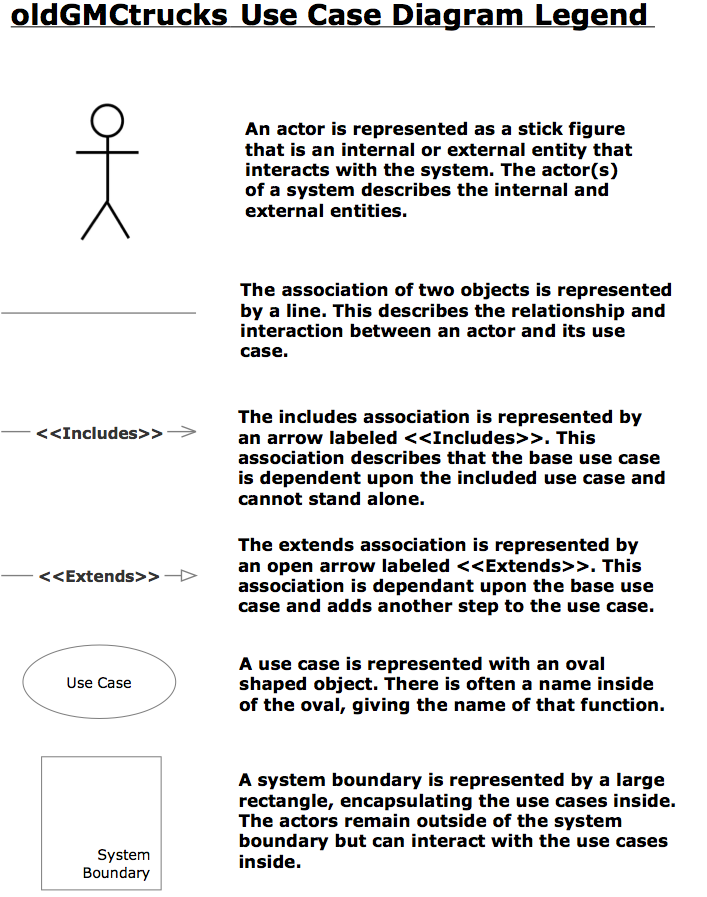 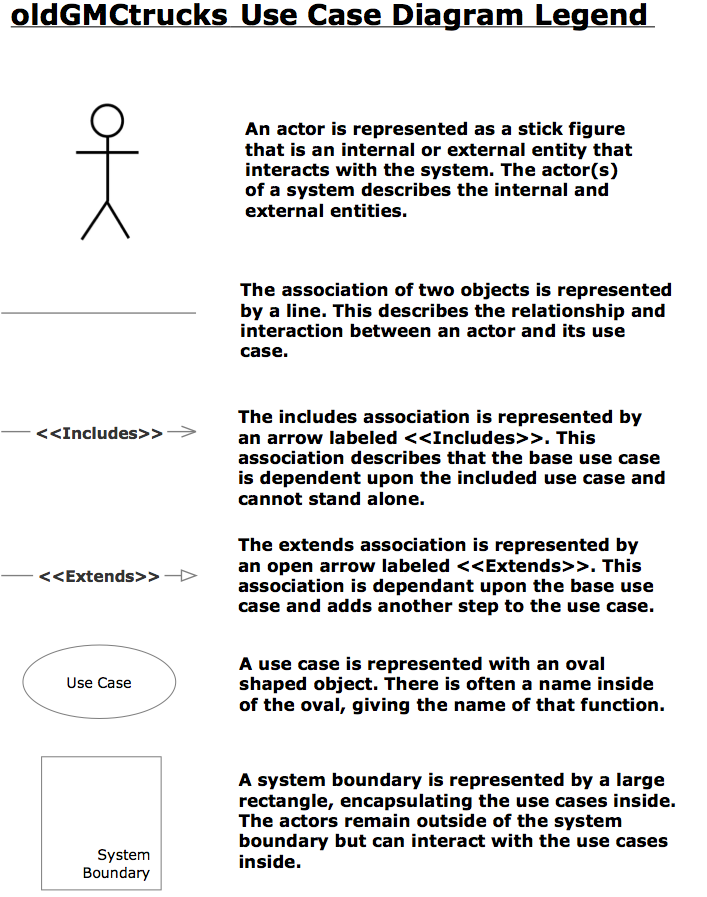 Actor
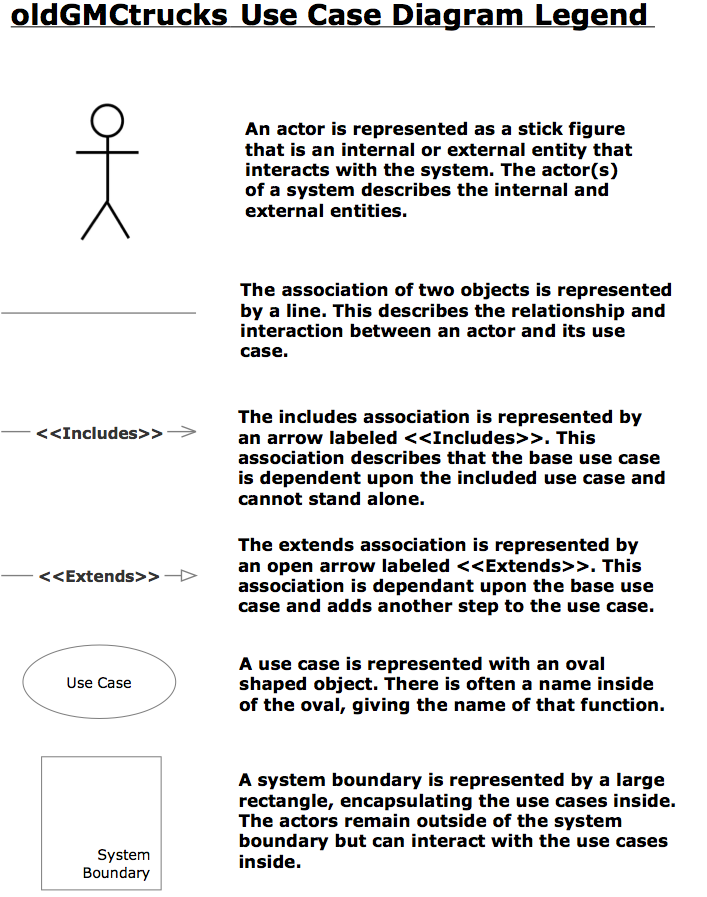 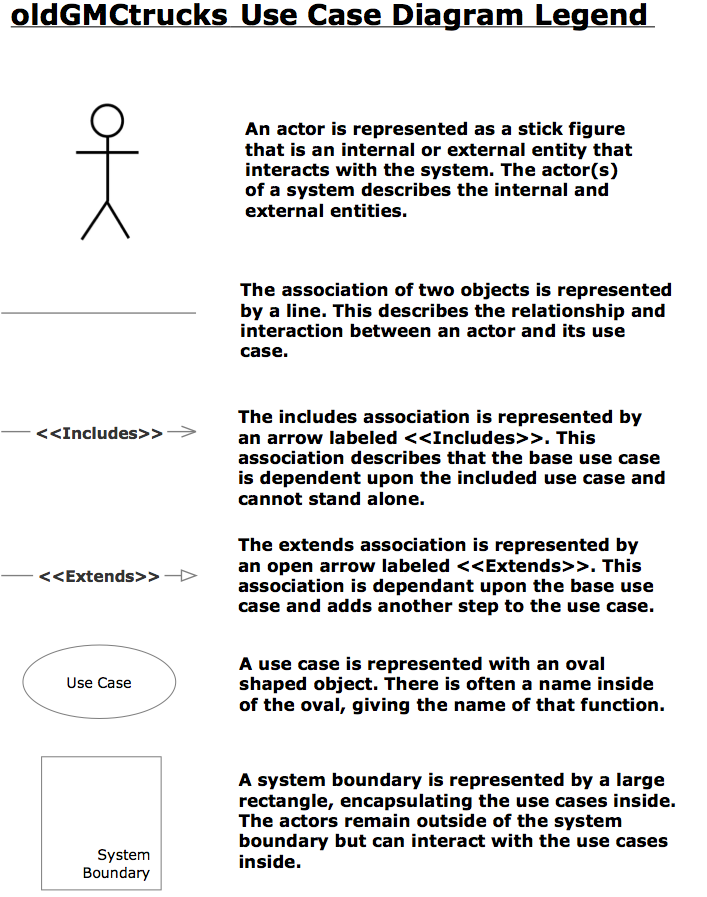 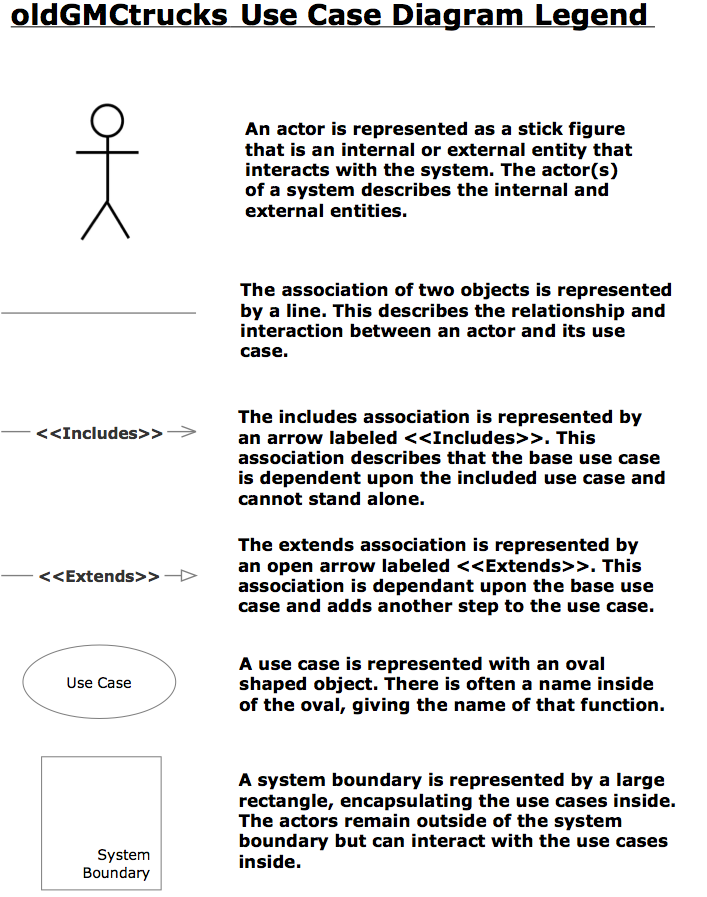 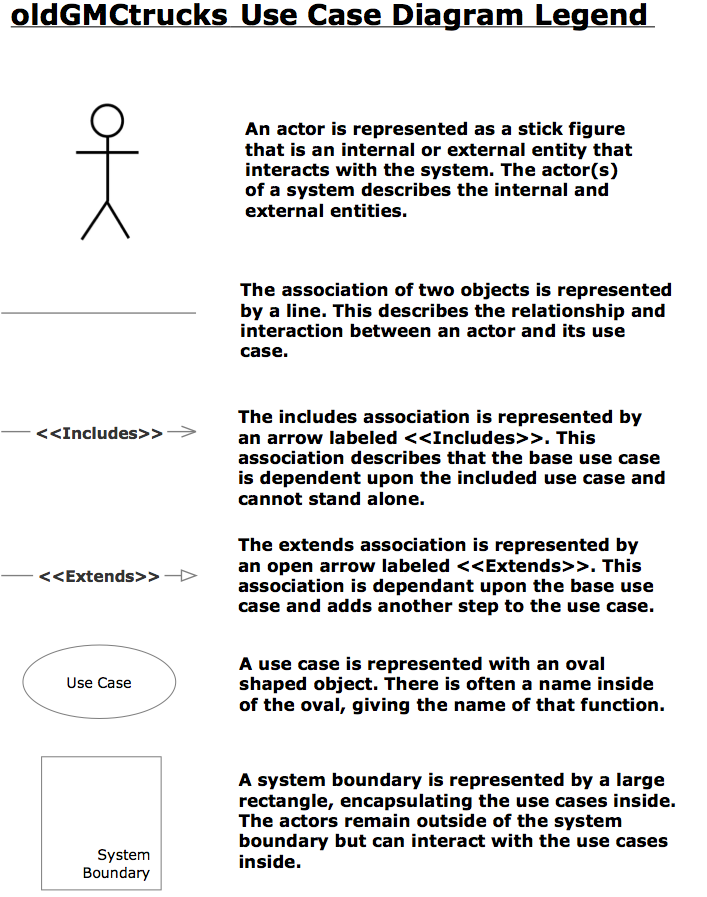 oldGMCtrucks Mapper 
UML
Use 
Case 
Diagram
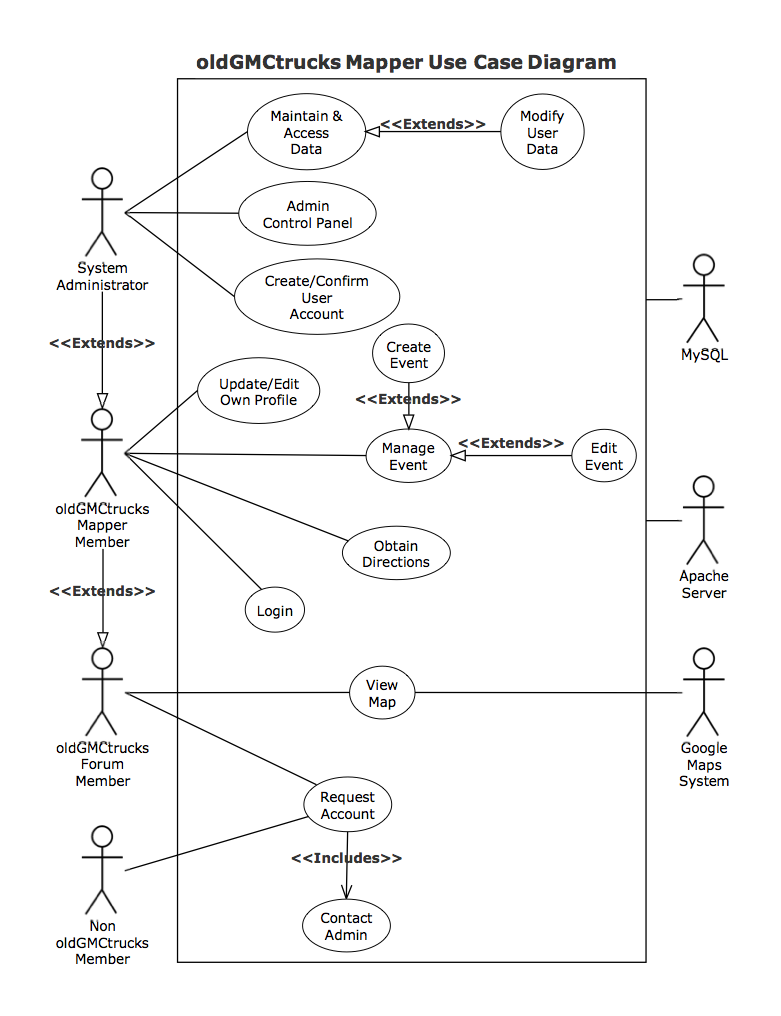 Agenda
Introduction
Problem Definition
Current Status
Functional Requirements / Use Case Narratives
UML Use Case Diagram
Data Flow Diagrams
Prototypes used for discovery
What is next for our project
Questions
Data Flow Diagram Legend
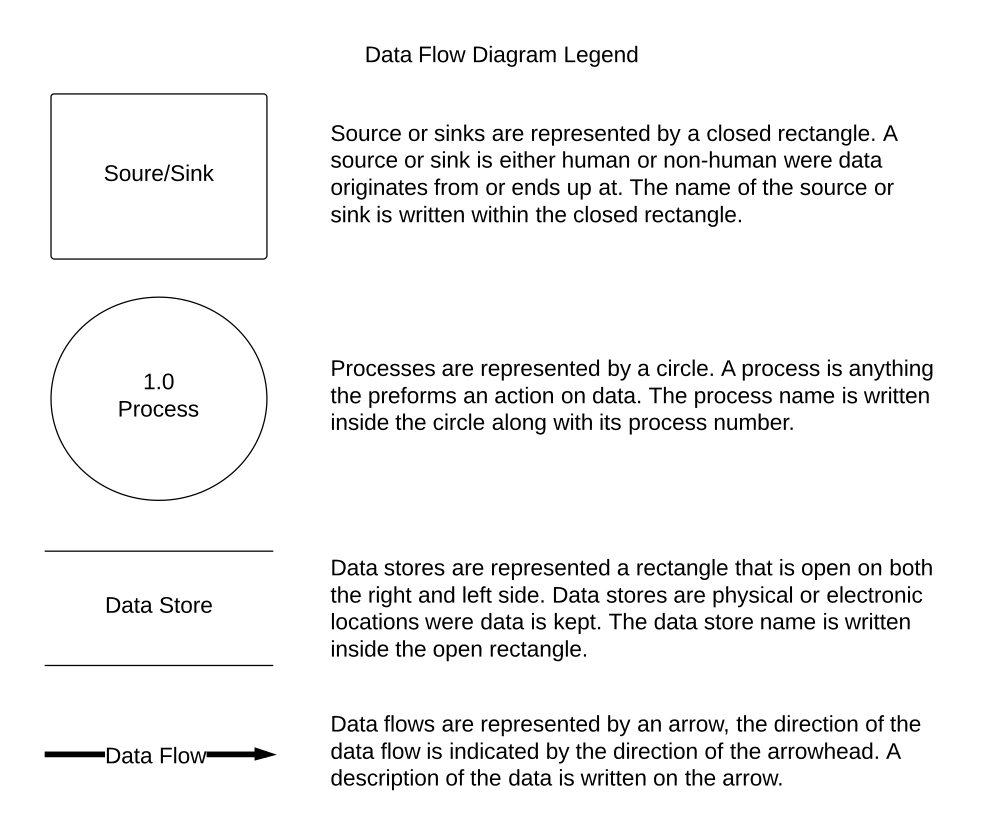 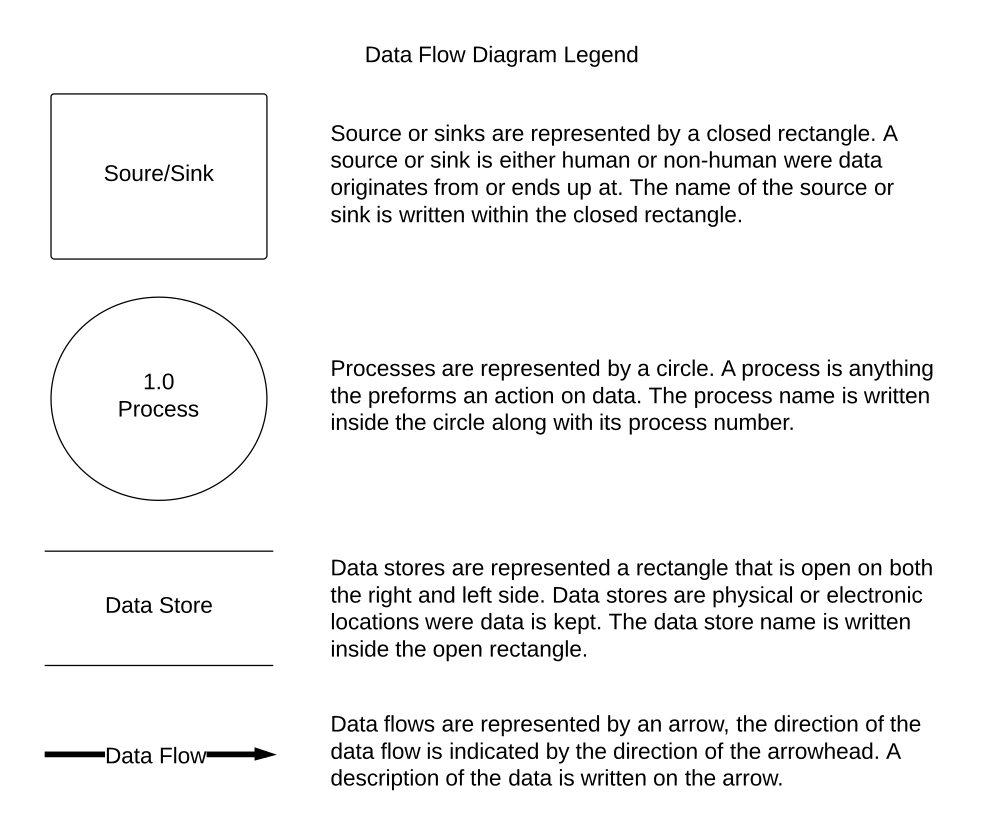 Context Diagram
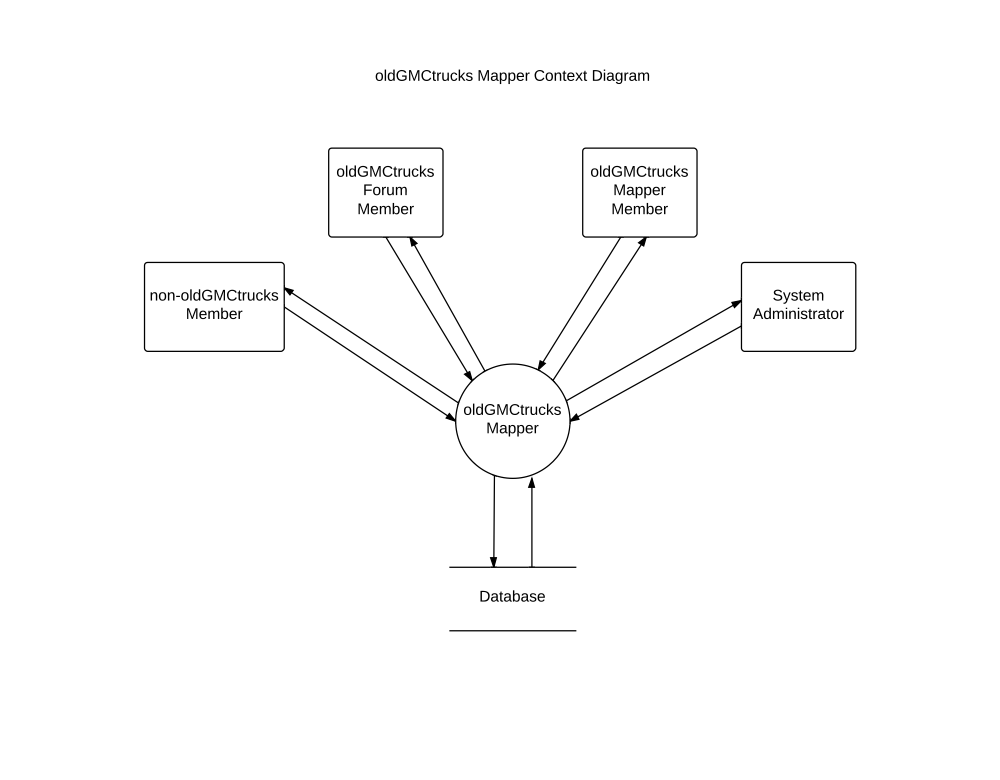 Level 0 Diagram
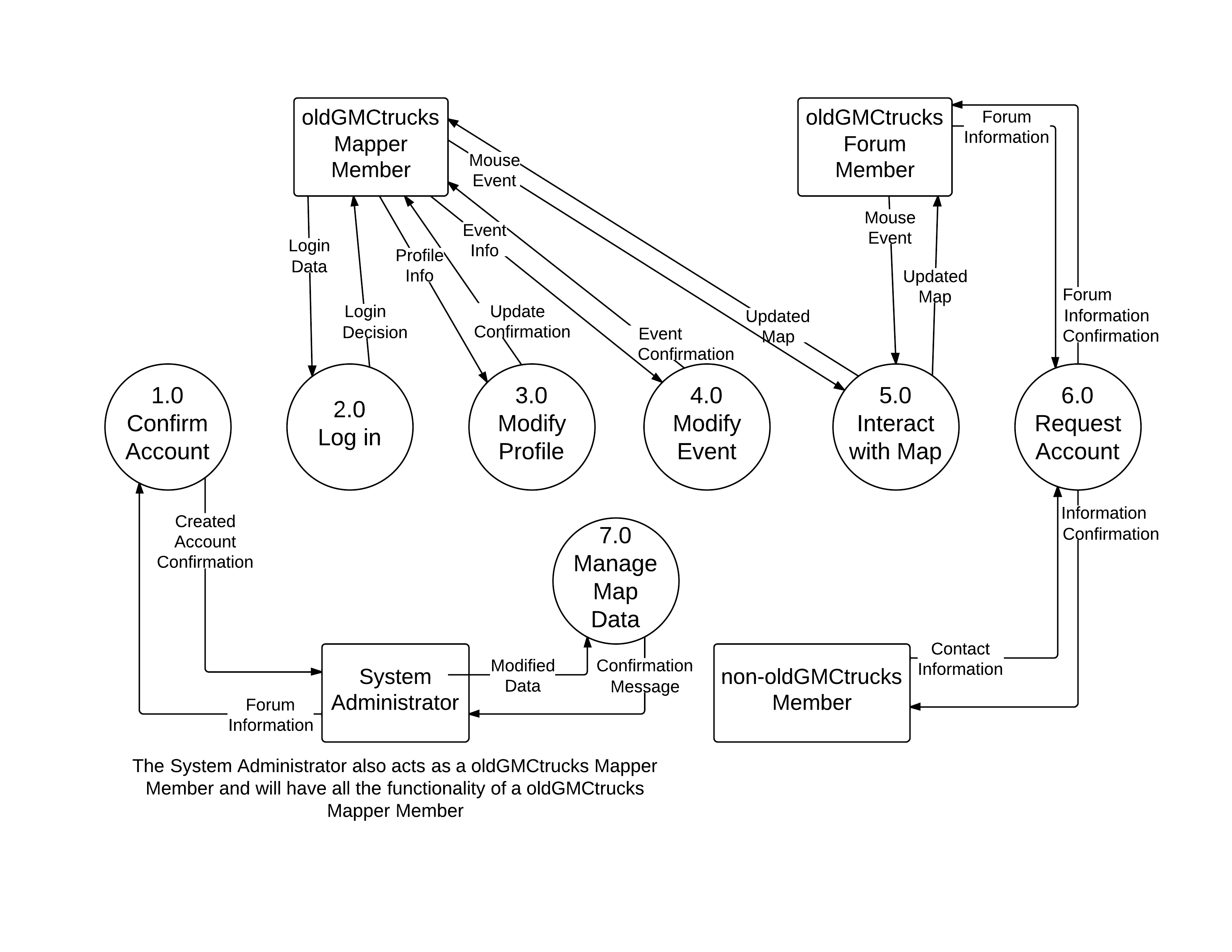 Level 1 Confirm Account
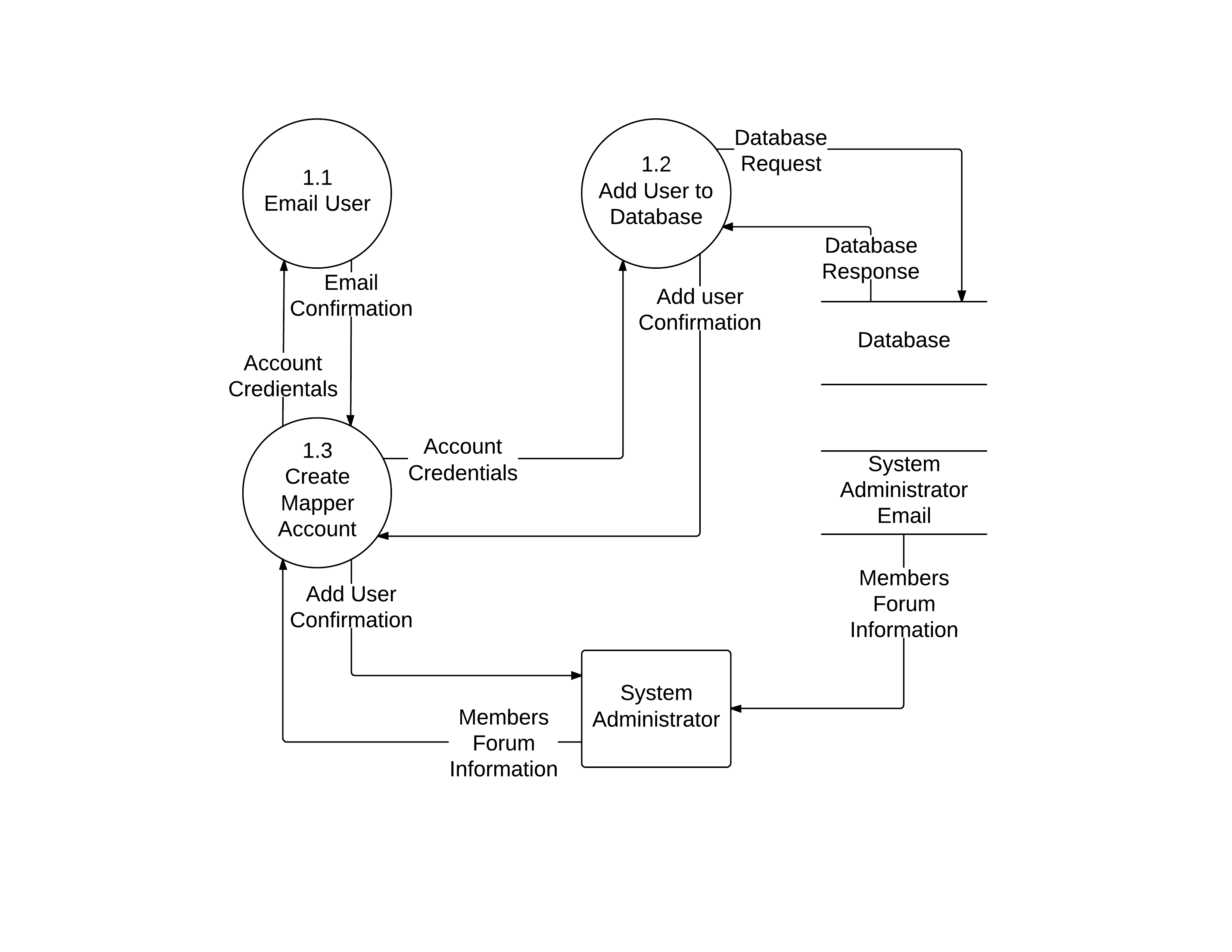 Agenda
Introduction
Problem Definition
Current Status
Functional Requirements / Use Case Narratives
UML Use Case Diagram
Data Flow Diagrams
Prototypes used for discovery
What is next for our project
Questions
Prototype used for Discovery
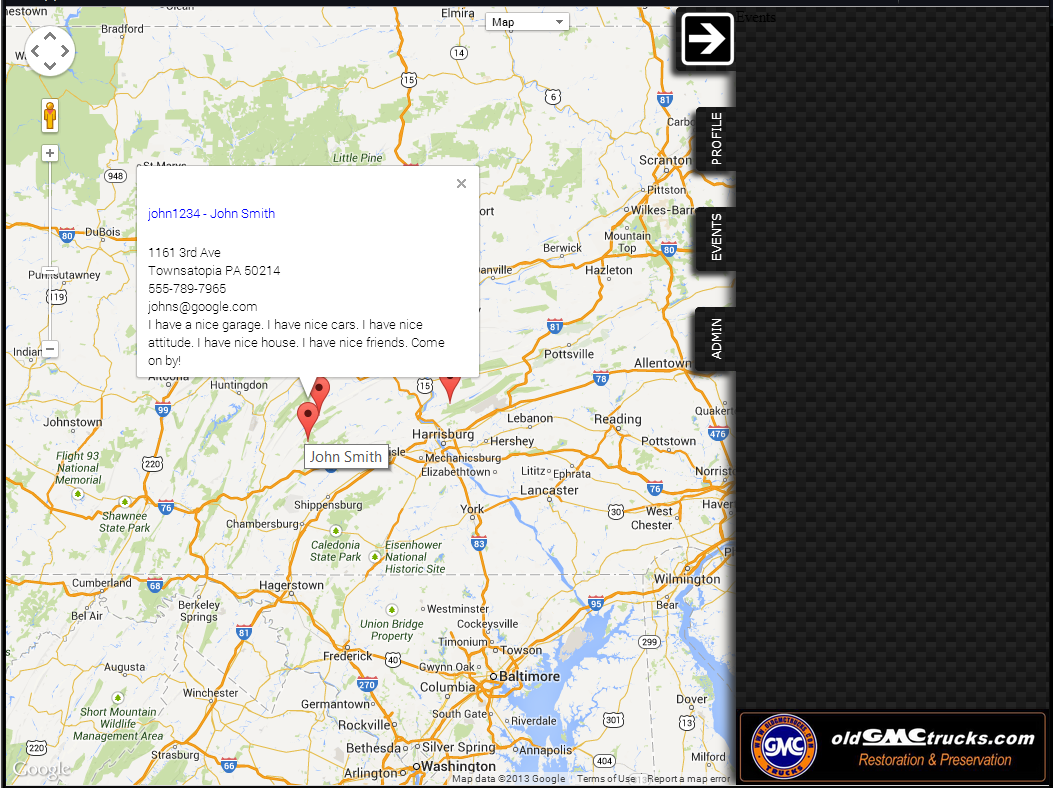 Agenda
Introduction
Problem Definition
Current Status
Functional Requirements / Use Case Narratives
UML Use Case Diagram
Data Flow Diagrams
Prototypes used for discovery
What is next for our project
Questions
What is Next?
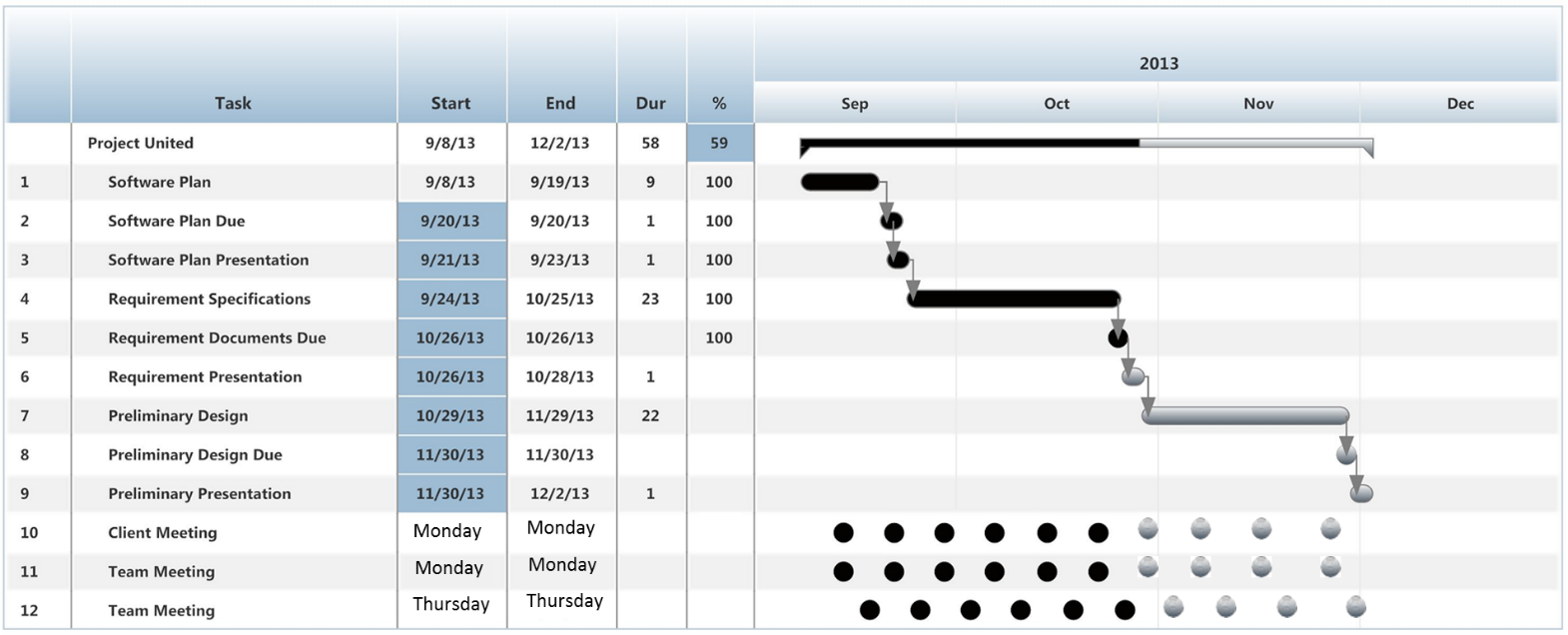 oldGMCtrucks Mapper
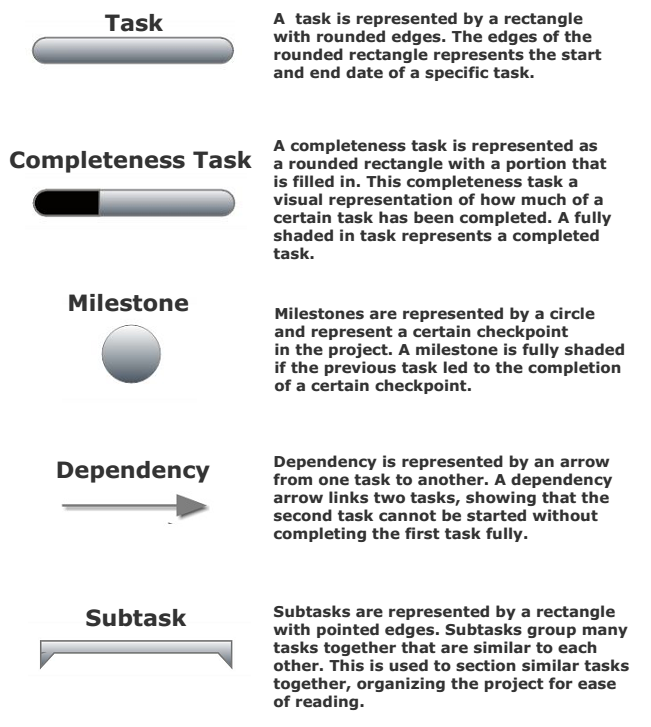 Acknowledgements
Dr. Timoth Lederman
Dr. Darren Lim
Dr. Meg Fryling
Software Engineering Class